TITLE OF YOUR SLIDE
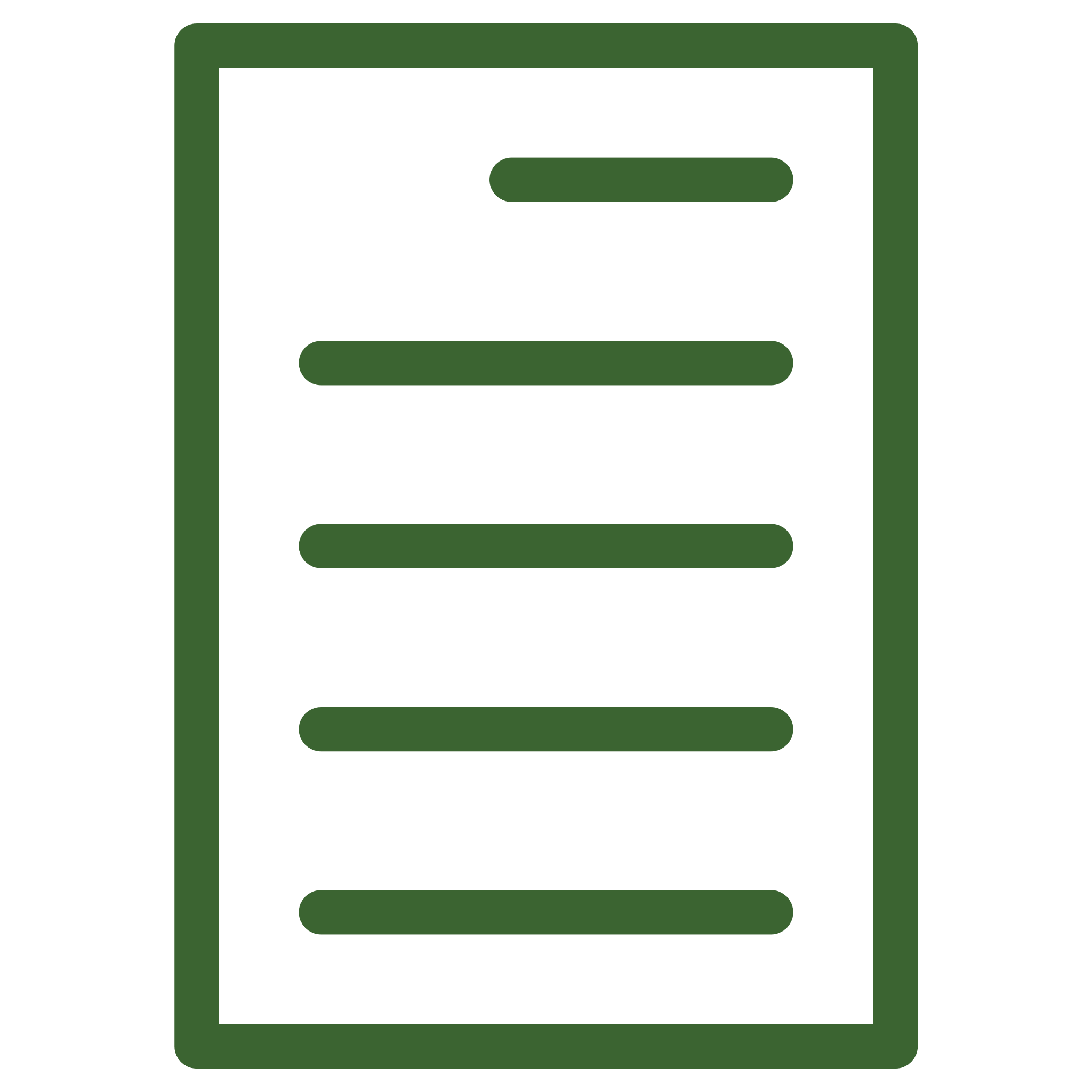 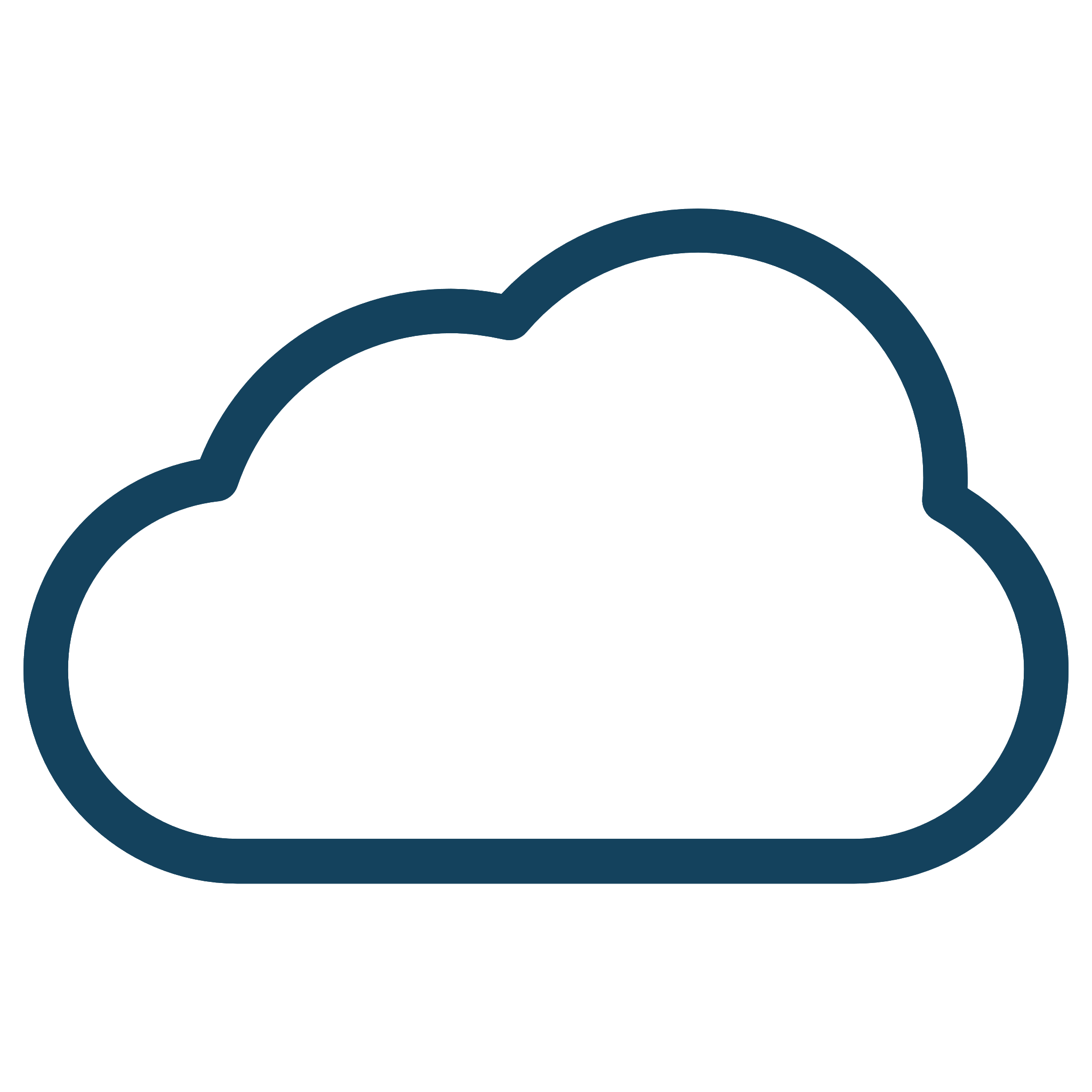 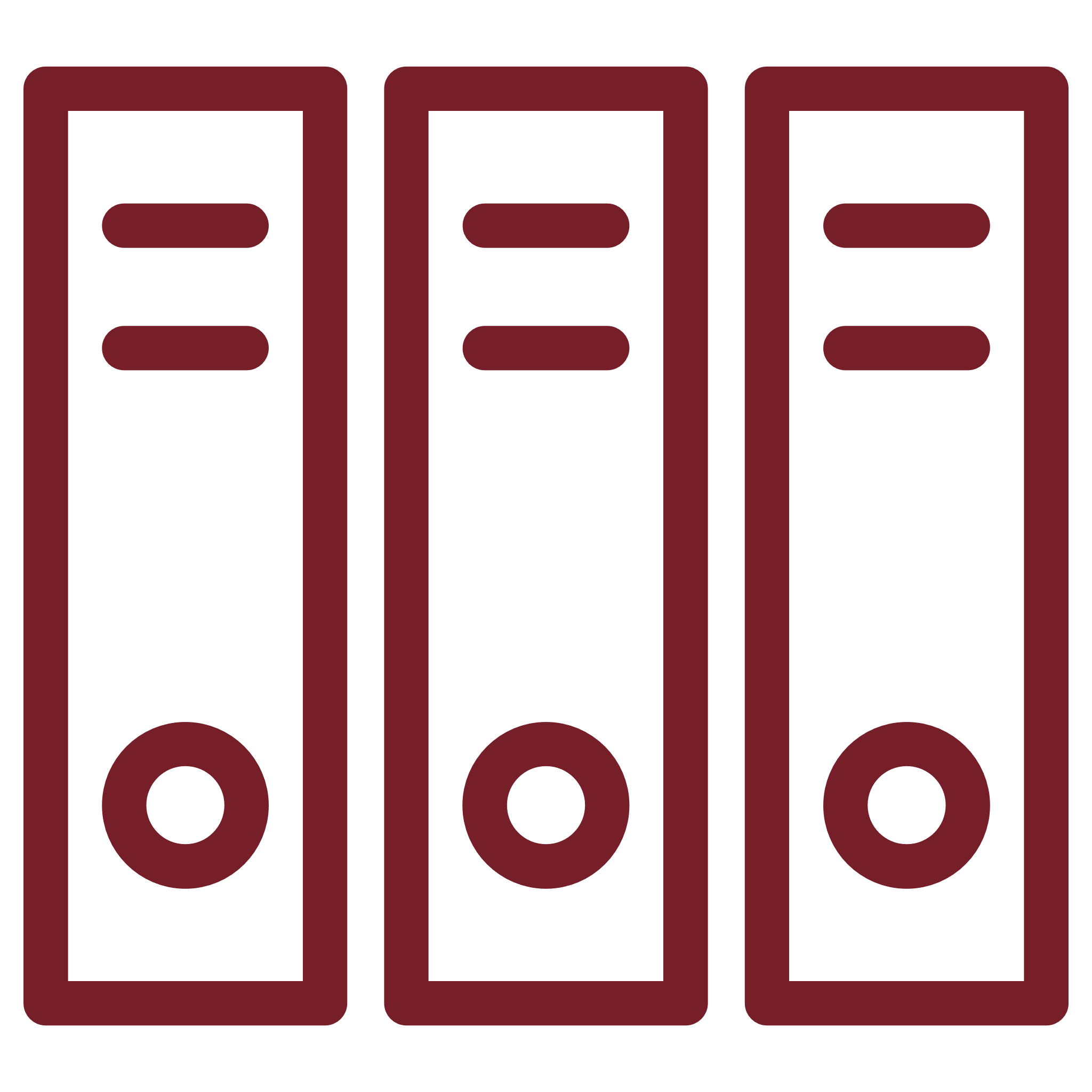 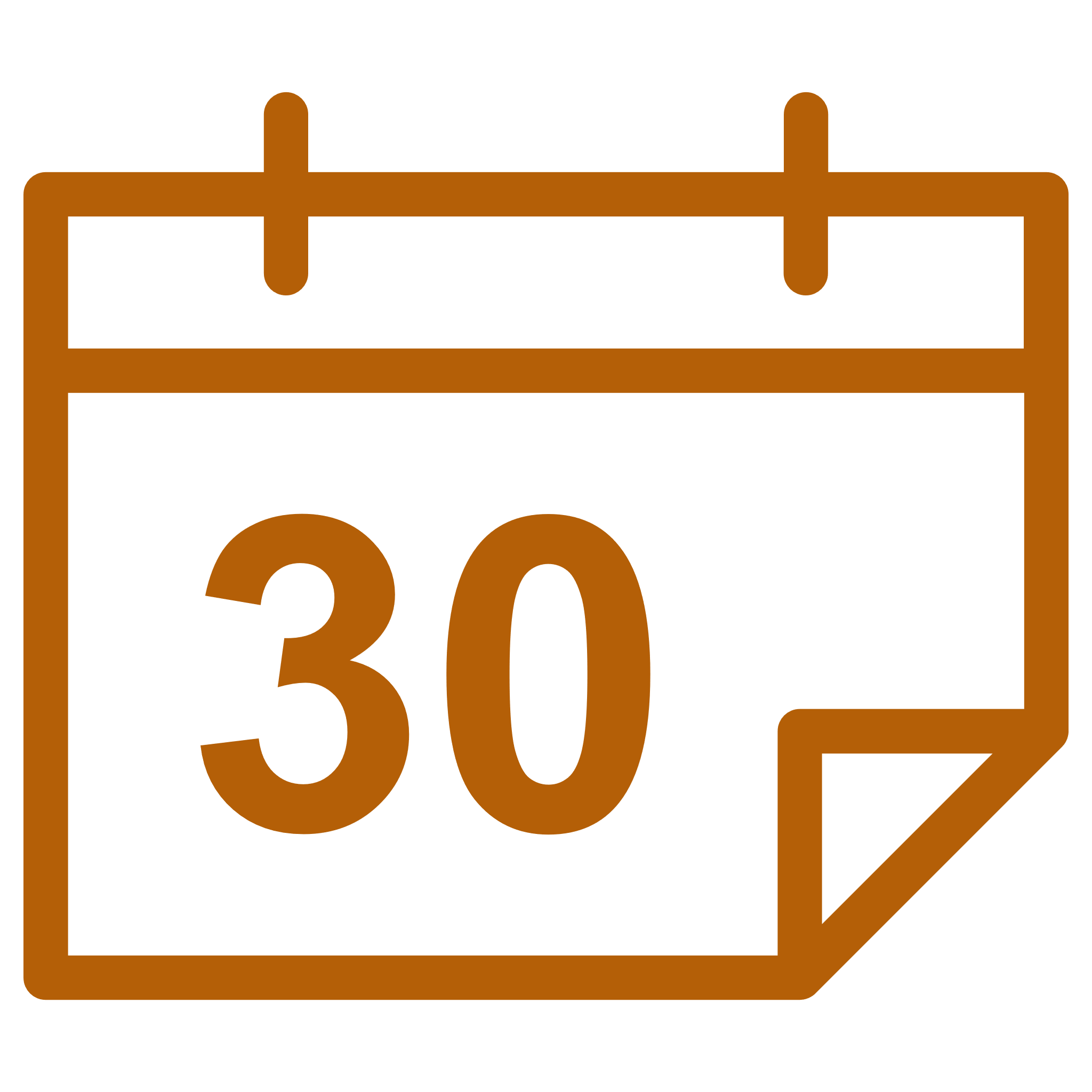 TITLE
TITLE
TITLE
TITLE
STEP 4
STEP 3
STEP 2
STEP 1
Lorem ipsum dolor sit amet, consectetuer adipiscing elit.
Lorem ipsum dolor sit amet, consectetuer adipiscing elit.
Lorem ipsum dolor sit amet, consectetuer adipiscing elit.
Lorem ipsum dolor sit amet, consectetuer adipiscing elit.
PowerPoint Templates and Google Slides Themes  from free-slides.net
TITLE OF YOUR SLIDE
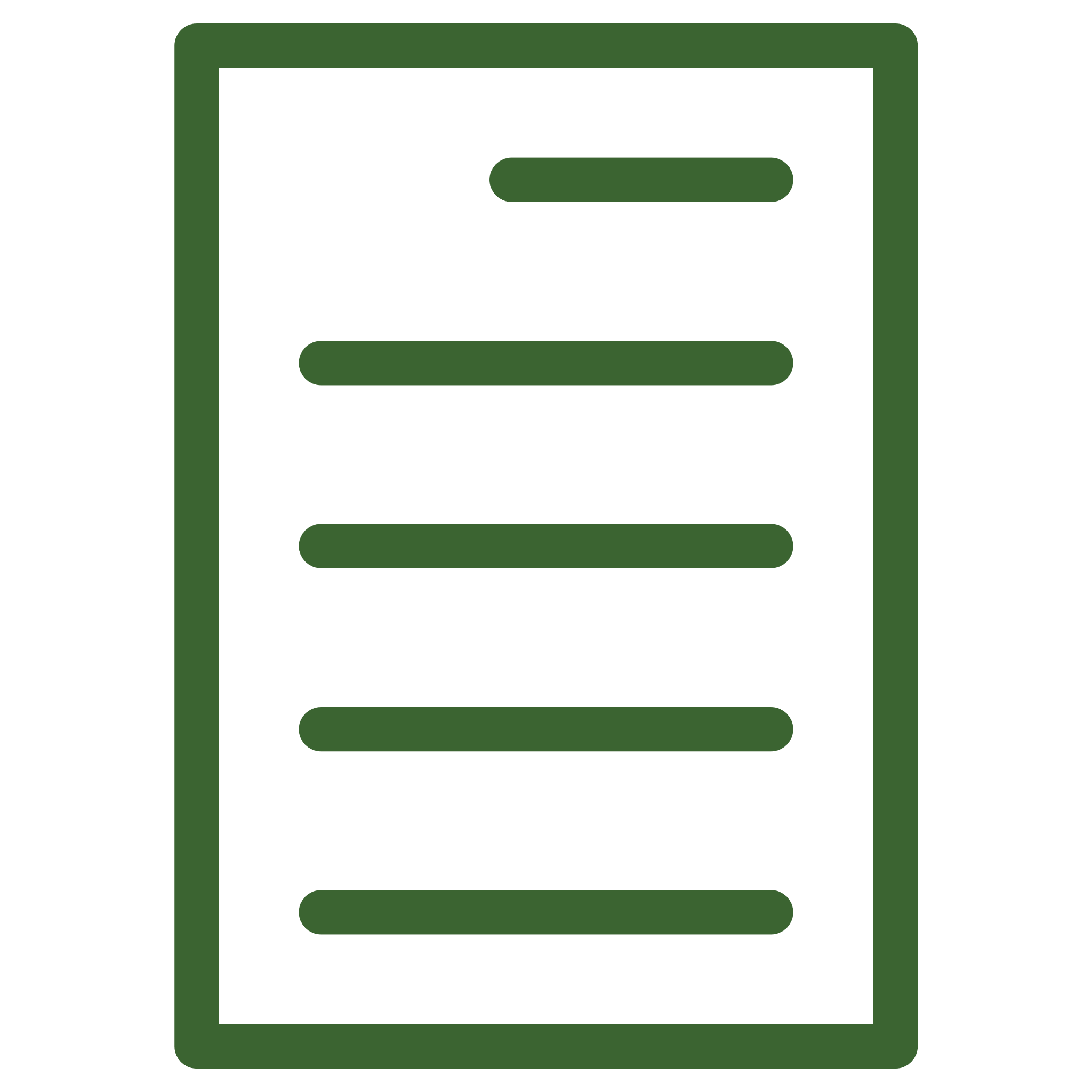 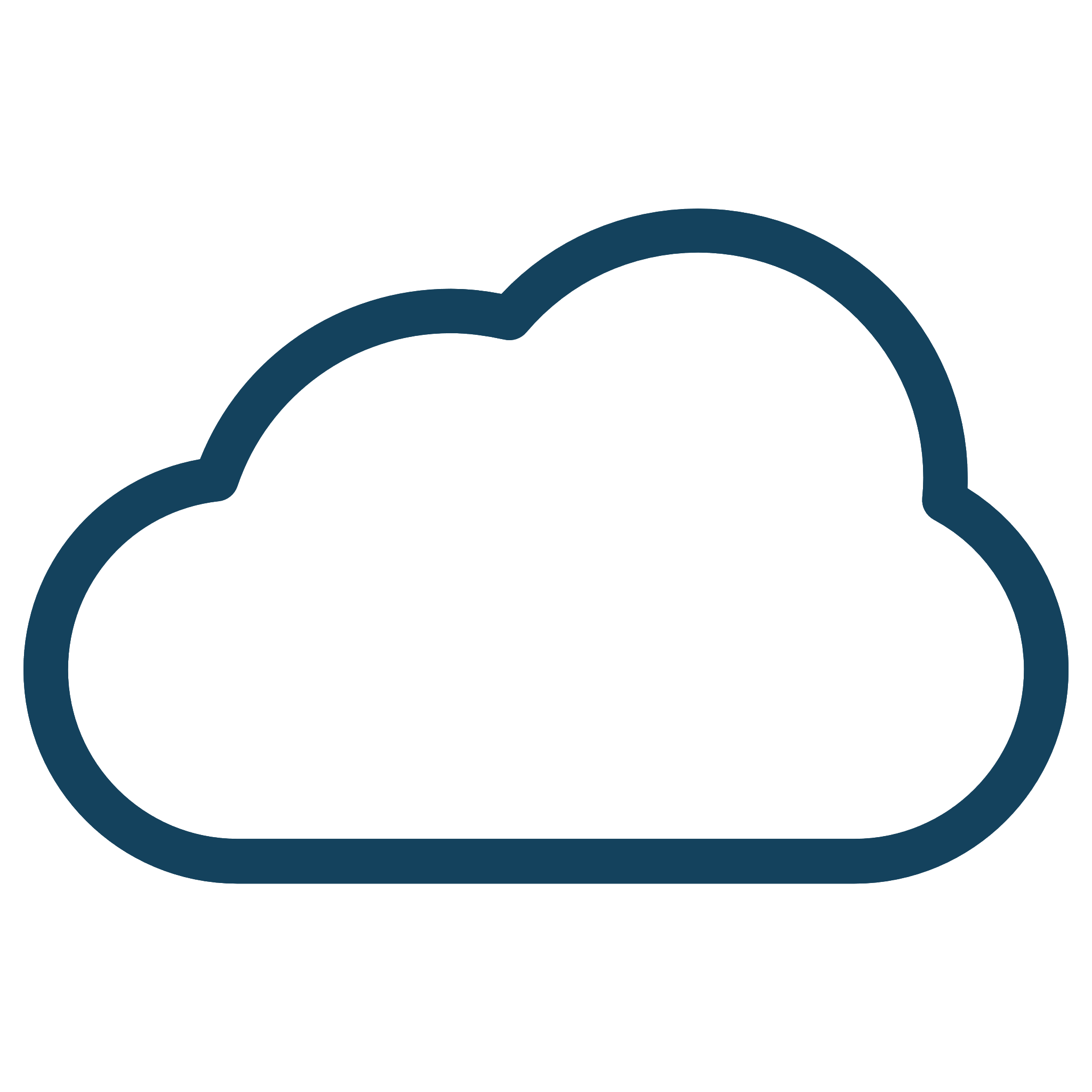 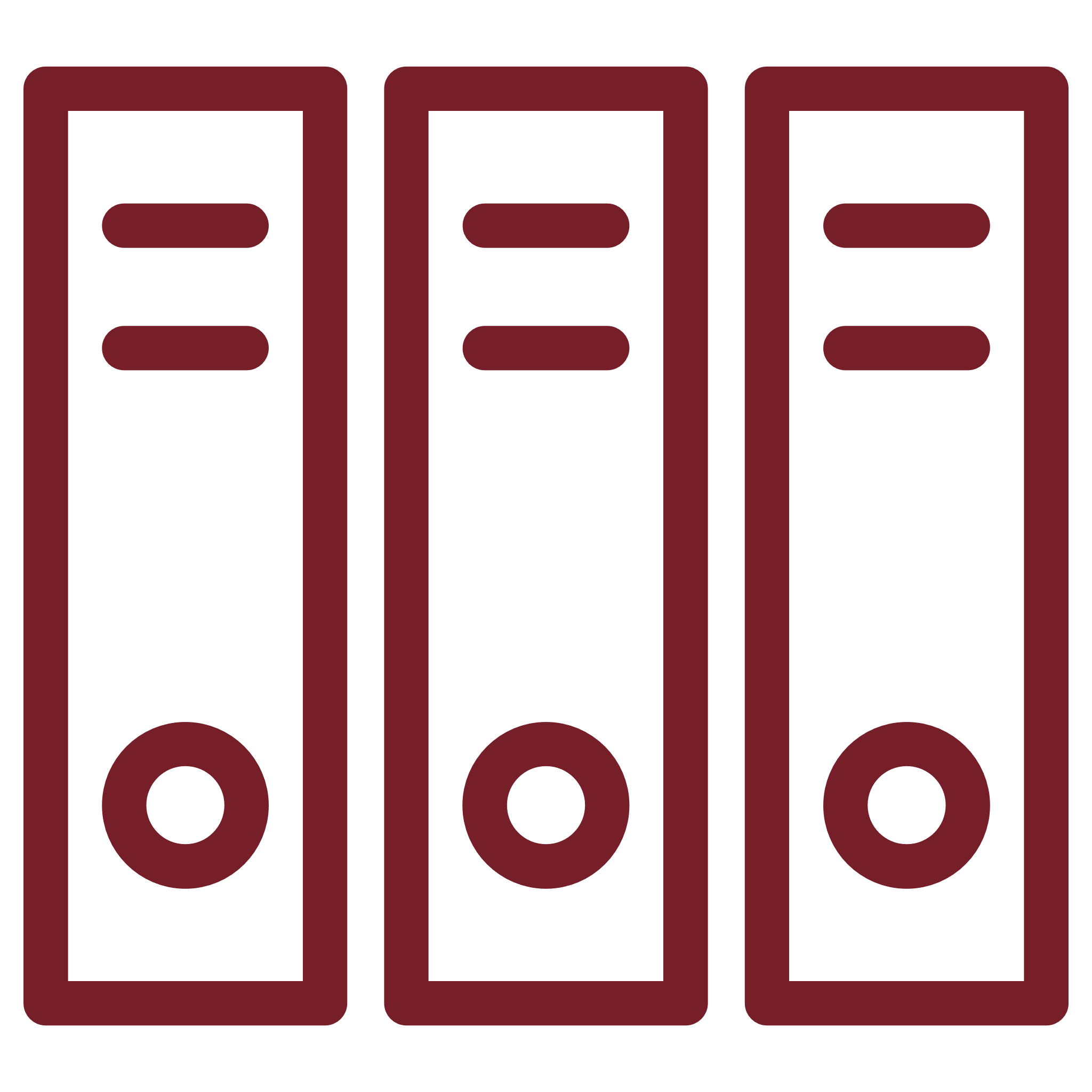 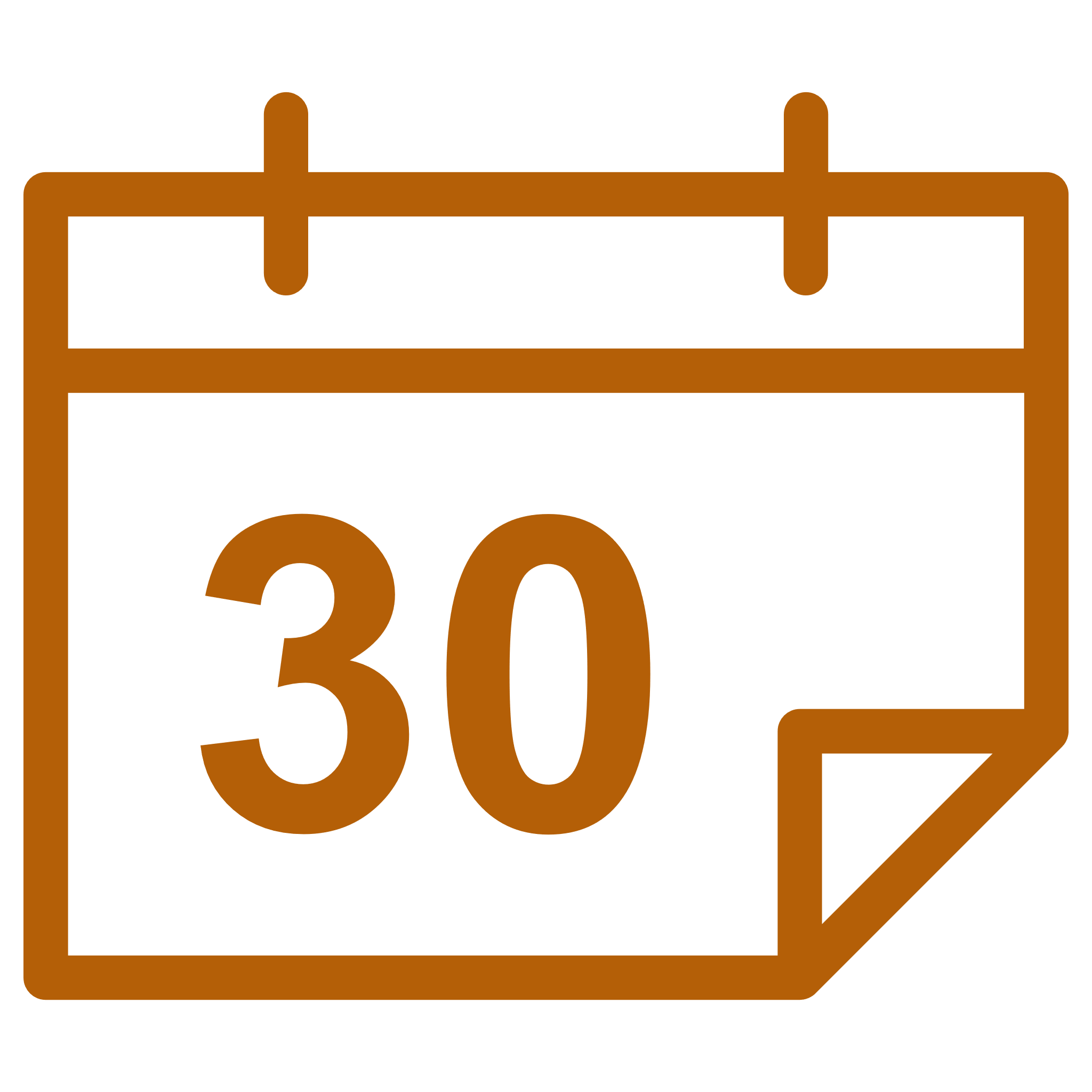 TITLE
TITLE
TITLE
TITLE
STEP 4
STEP 3
STEP 2
STEP 1
Lorem ipsum dolor sit amet, consectetuer adipiscing elit.
Lorem ipsum dolor sit amet, consectetuer adipiscing elit.
Lorem ipsum dolor sit amet, consectetuer adipiscing elit.
Lorem ipsum dolor sit amet, consectetuer adipiscing elit.
PowerPoint Templates and Google Slides Themes  from free-slides.net
TITLE OF YOUR SLIDE
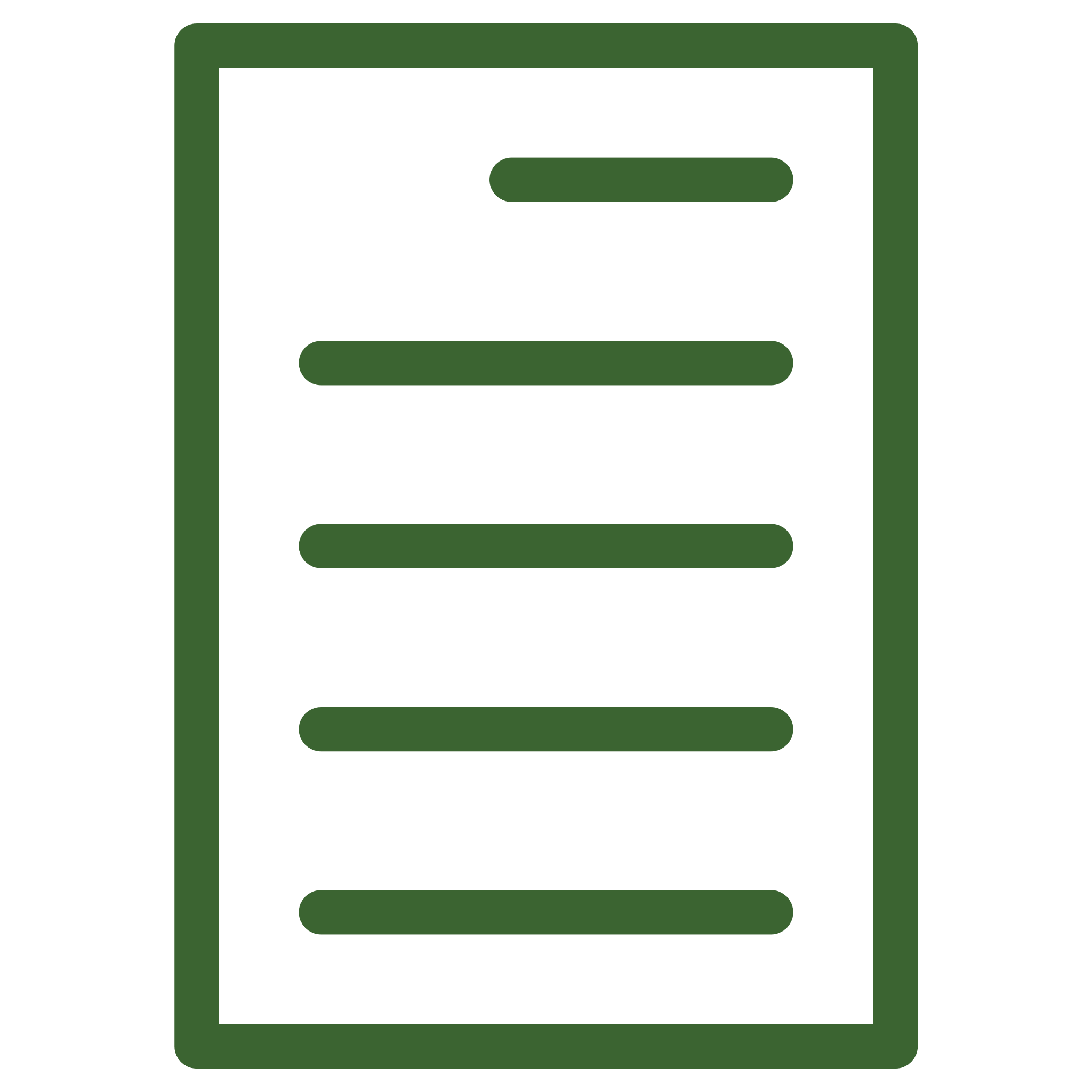 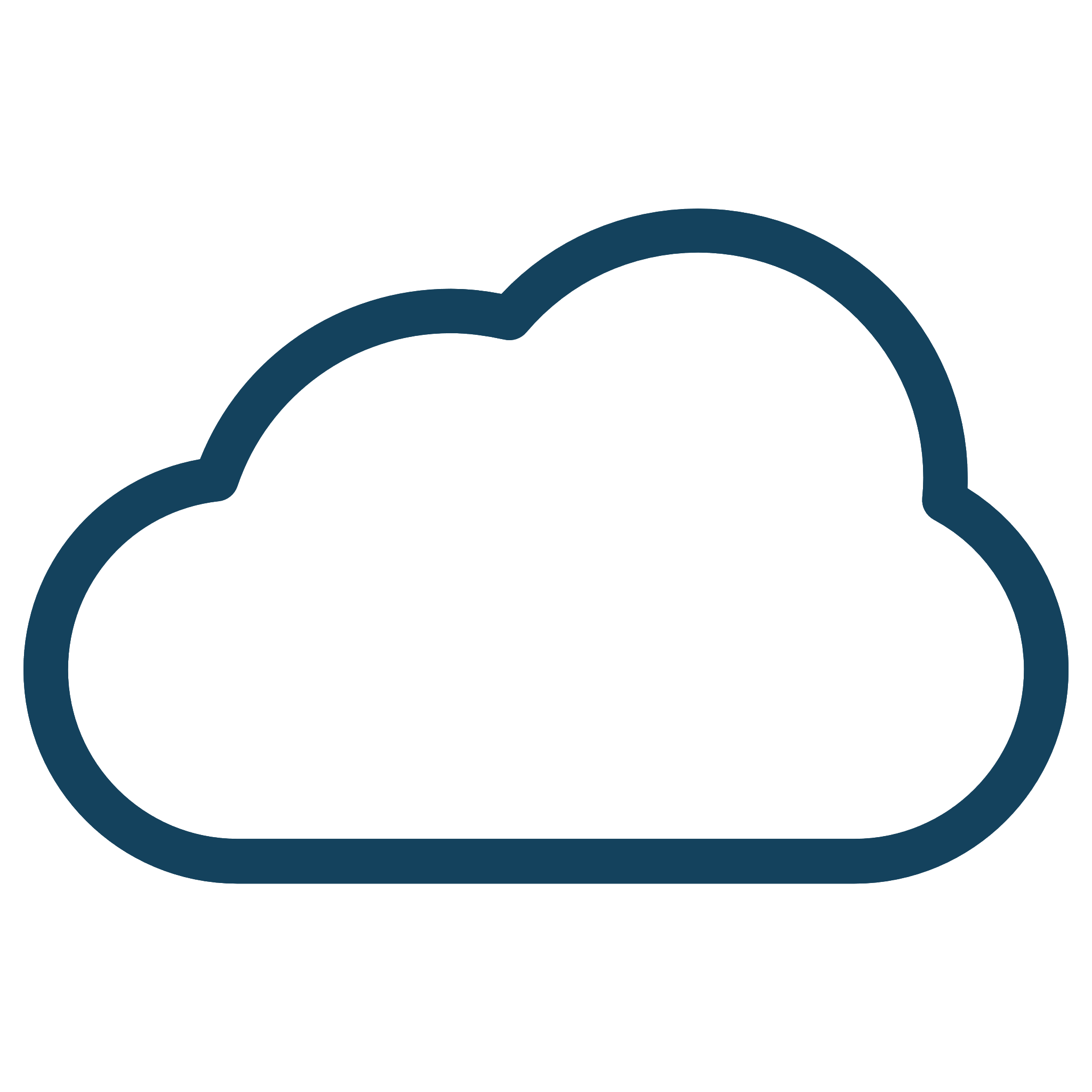 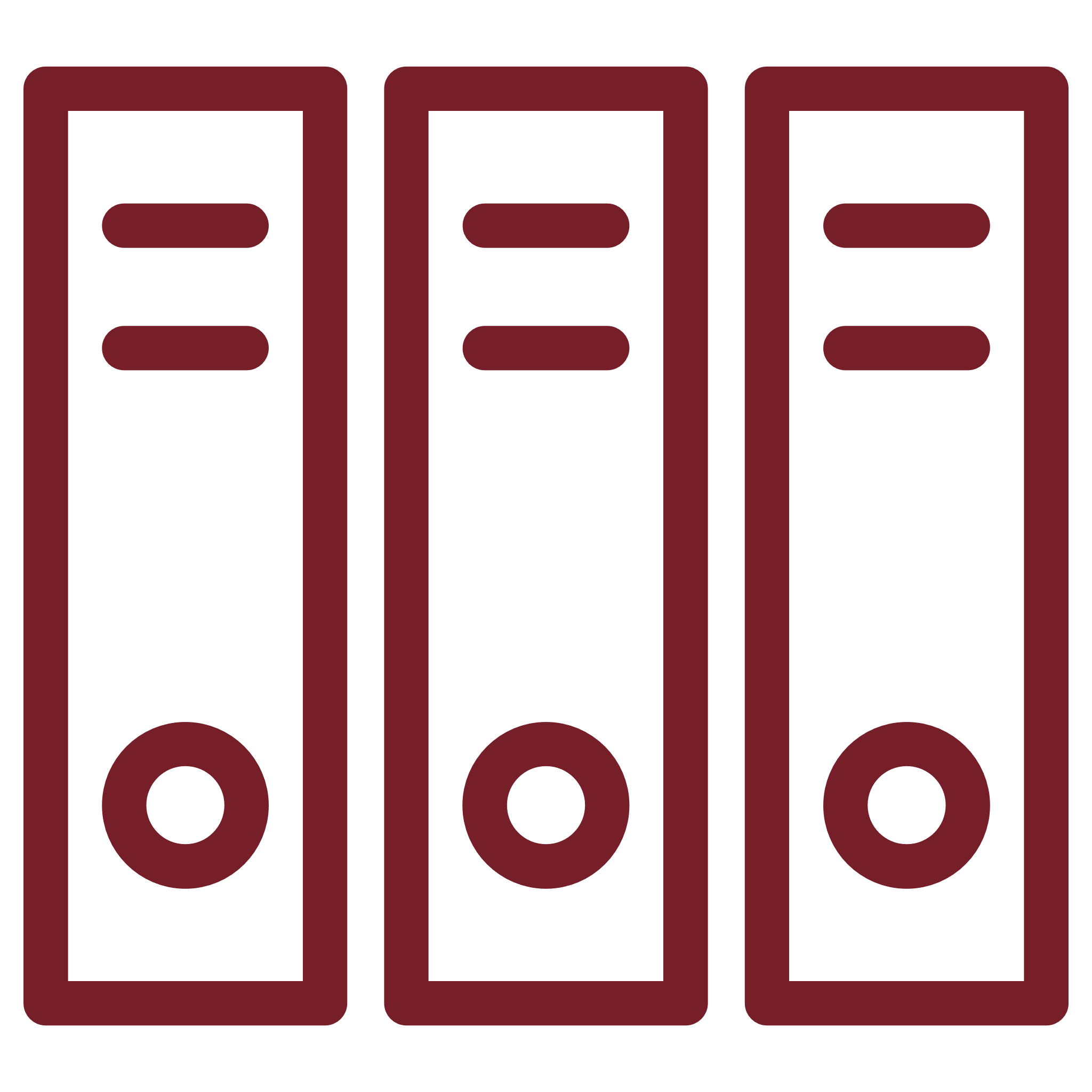 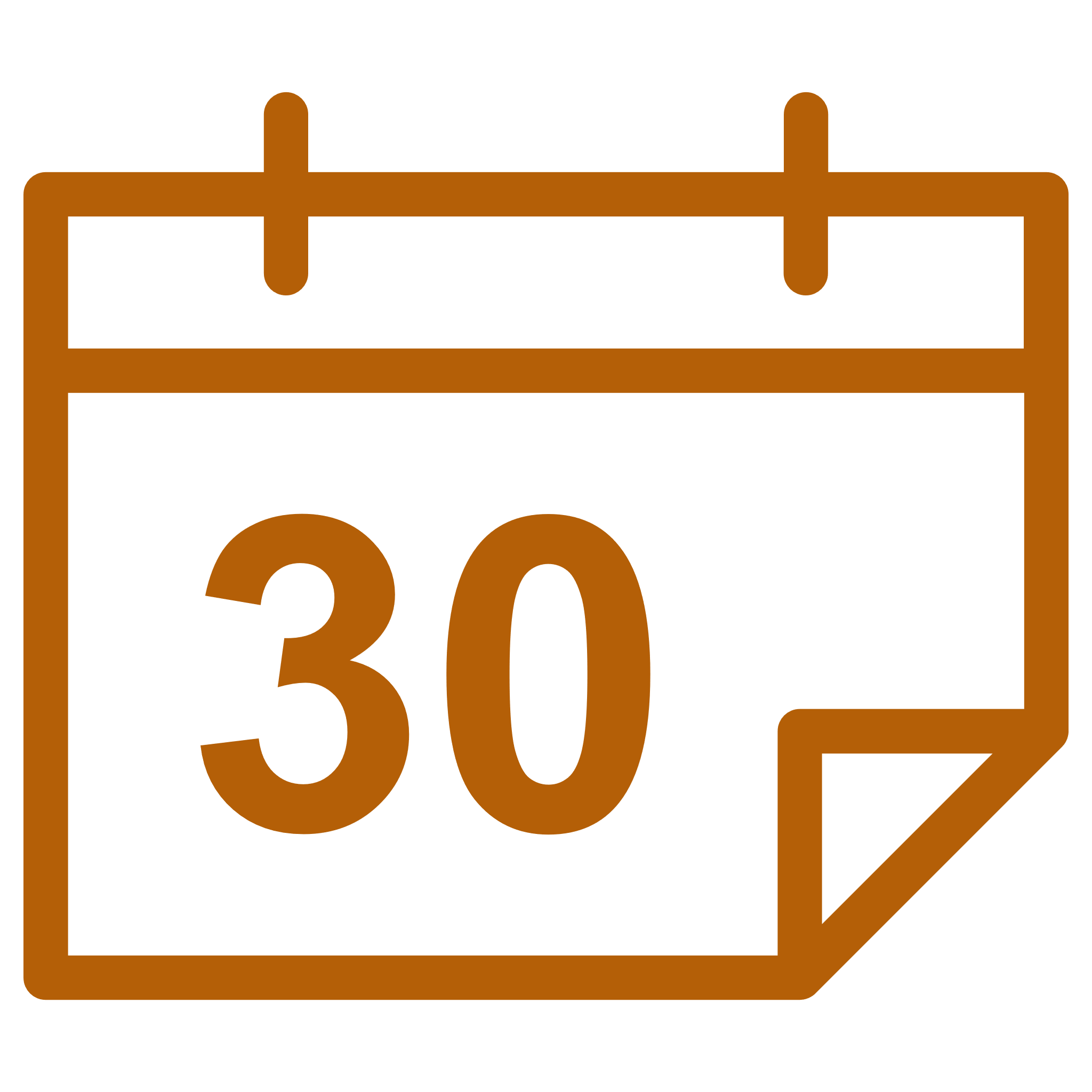 TITLE
TITLE
TITLE
TITLE
STEP 4
STEP 3
STEP 2
STEP 1
Lorem ipsum dolor sit amet, consectetuer adipiscing elit.
Lorem ipsum dolor sit amet, consectetuer adipiscing elit.
Lorem ipsum dolor sit amet, consectetuer adipiscing elit.
Lorem ipsum dolor sit amet, consectetuer adipiscing elit.
PowerPoint Templates and Google Slides Themes  from free-slides.net
RESOURCES
Icons made by Freepik from www.flaticon.com
PowerPoint Templates and Google Slides Themes: free-slides.net